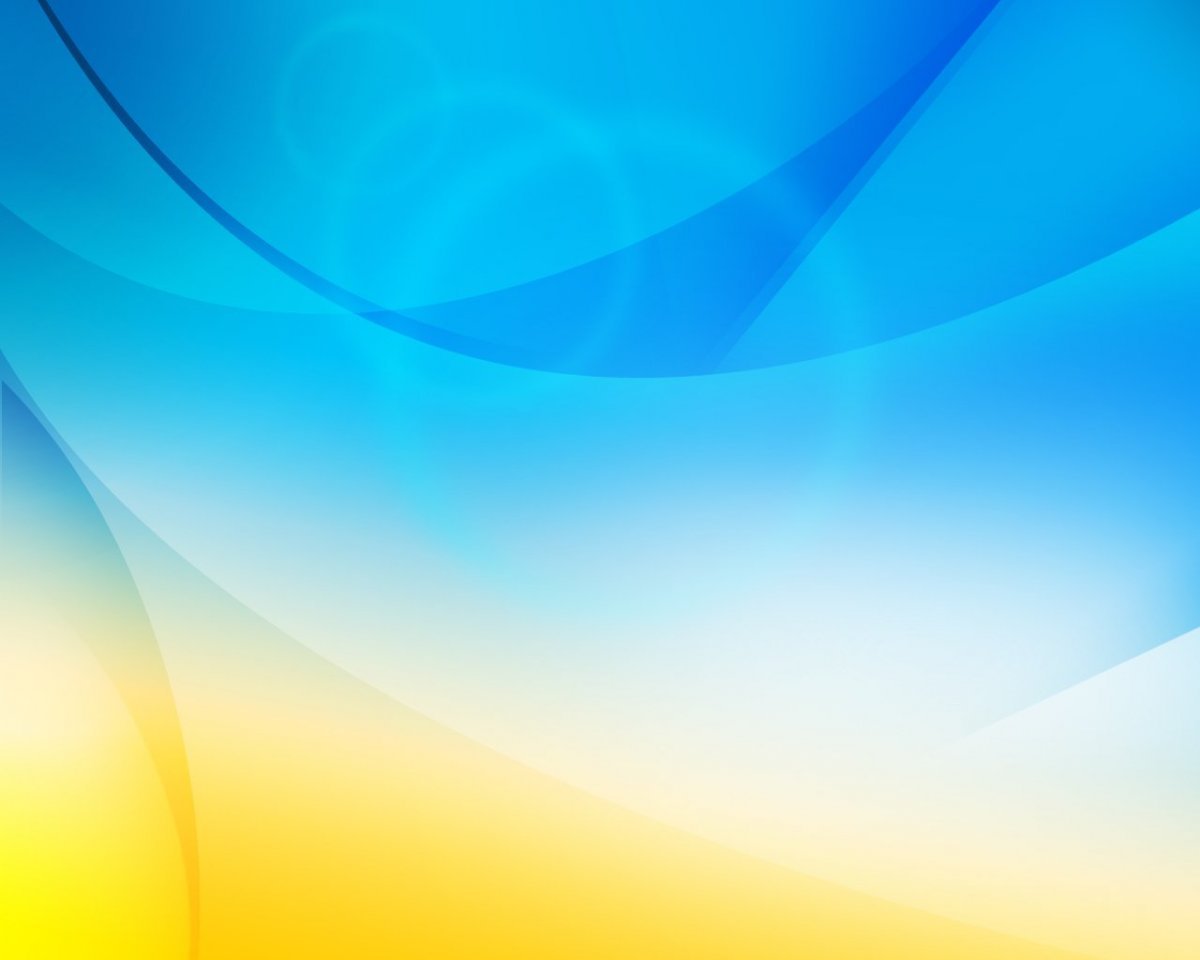 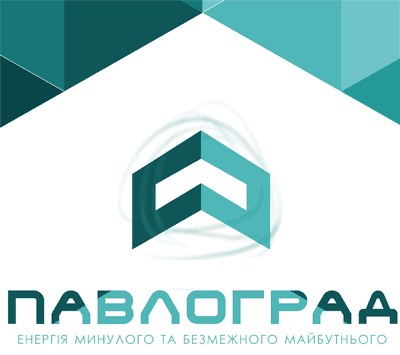 Фінансове управління Павлоградської міської ради
Про підсумки виконання 
бюджету 
Павлоградської міської 
територіальної громади
за І квартал 2023 року
Доповідач – начальник управління 
РАЇСА РОЇК
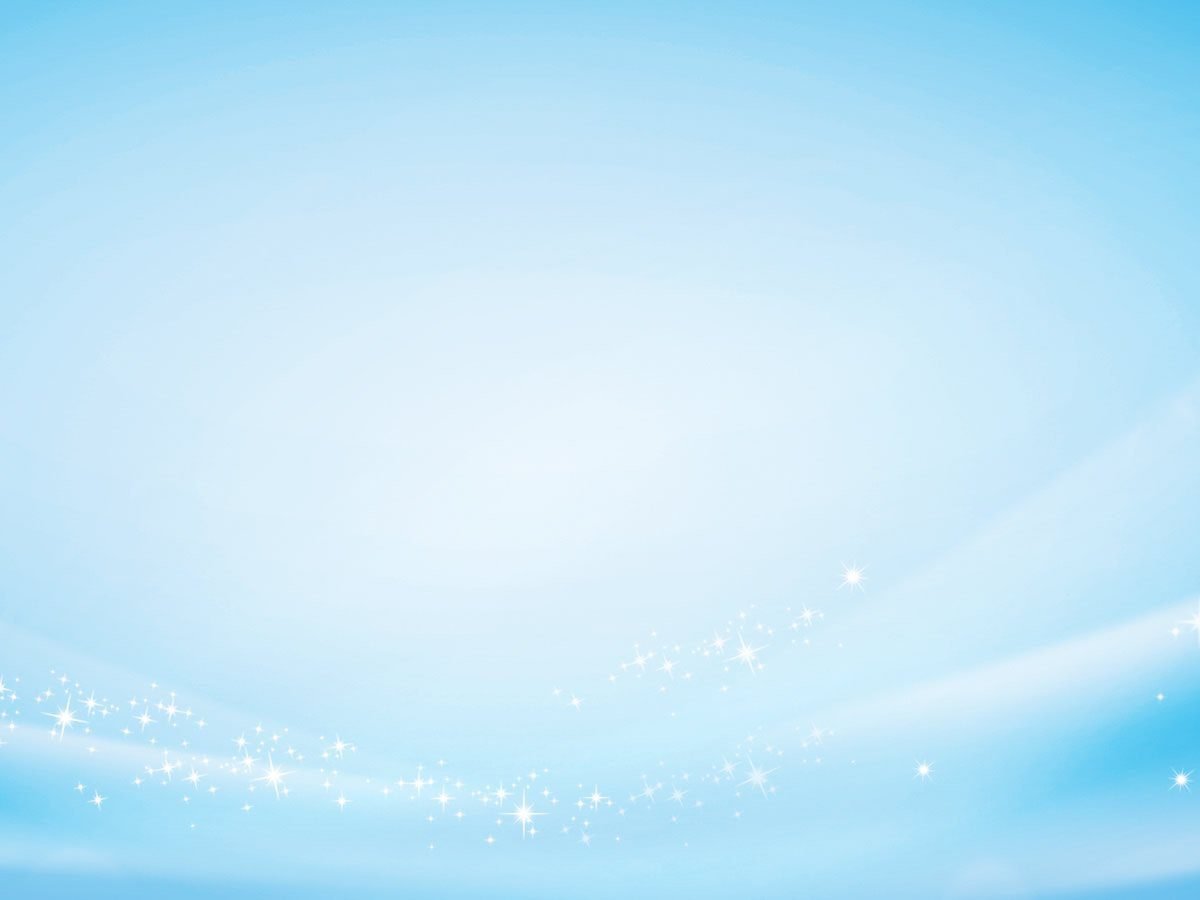 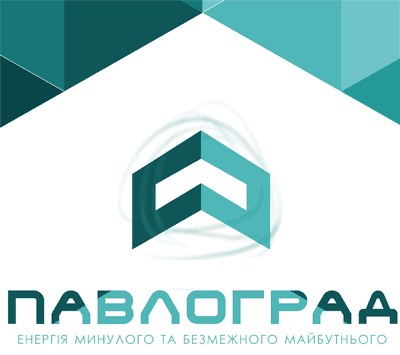 1
Заходи щодо забезпечення виконання планових надходжень
 до бюджетів усіх рівнів за І квартал 2023 року
Протягом І кварталу 2023 року проведена робота щодо взяття на облік за неосновним місцем обліку структурних підрозділів в частині сплати ПДФО до бюджету ПМТГ за місцем розташування. За напрямком роботи, направленої на легалізацію трудових відносин з найманими працівниками, постійно проводиться аналітична та роз’яснювальна робота з платниками податків. В результаті вжитих заходів додатково оформлено 6 найманих працівників, додаткові надходження до бюджету Павлоградської міської територіальної громади податку на доходи фізичних осіб склали 12451,6 тис. грн.
     
     Згідно рішення Павлоградської міської ради від  20.03.2018 року № 1107-35/VII «Про затвердження Порядку розміщення пересувних тимчасових споруд для провадження підприємницької діяльності в місті Павлоград під час проведення ярмарок, державних та місцевих святкових, урочистих масових заходів» та рішення виконавчого комітету Павлоградської міської ради від 11.12.2019 року № 1112 «Про визначення обсягів пайової участі власників тимчасових споруд торгівельного, побутового, соціально - культурного чи іншого призначення в утриманні об’єктів благоустрою" надходження пайової участі в утриманні об’єктів благоустрою за І квартал 2023 року склали 584,8 тис. грн.   

     До бюджету розвитку бюджету ПМТГ у І кварталі 2023 року надійшли кошти  від продажу двох об’єктів, що знаходились у комунальній власності, в сумі 5215,6 тис. грн.
      
     Протягом І кварталу 2023 року мобілізовано коштів в рахунок погашення податкового боргу в сумі                   5395,6 тис. грн, в тому числі за рахунок упереджувально-профілактичних заходів та самостійної сплати  - 5360,3 тис. грн, стягнень коштів з рахунків інкасовими дорученнями – 30,2 тис. грн, сплати  рострочених за судовими рішеннями сум податкового боргу – 5,1 тис. грн.
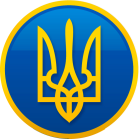 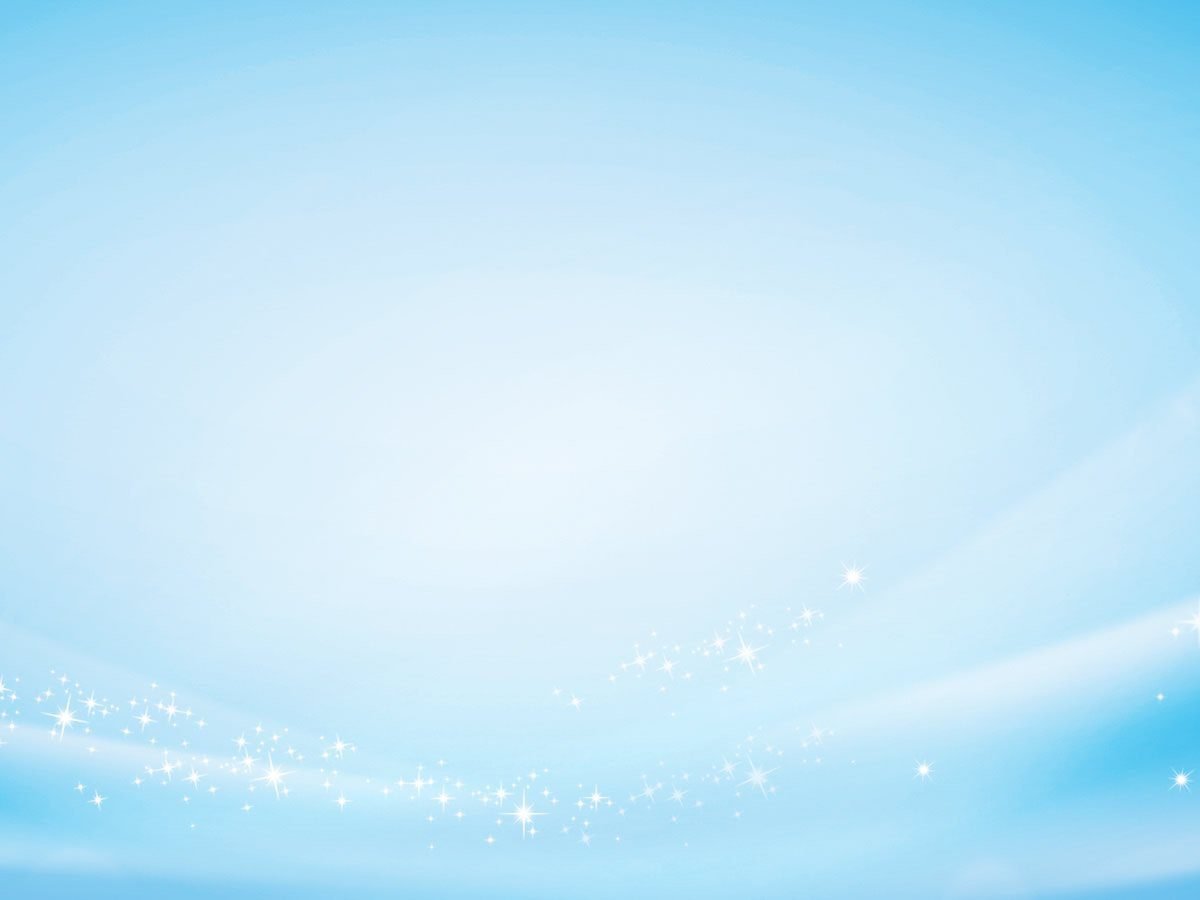 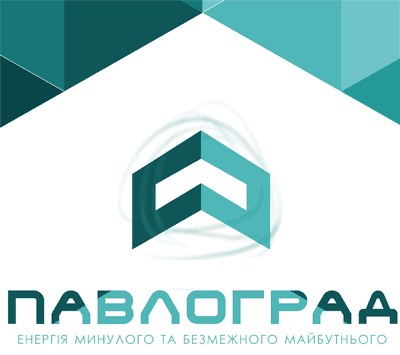 2
Виконання дохідної частини бюджету  Павлоградської міської територіальної громади за І квартал 2022 - 2023 років
млн  грн
Всього доходів:
І квартал 2022 року– 239,5
І квартал 2023 року– 305,7
збільшення доходів:
+66,2 млн грн або 27,6%
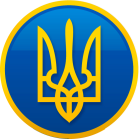 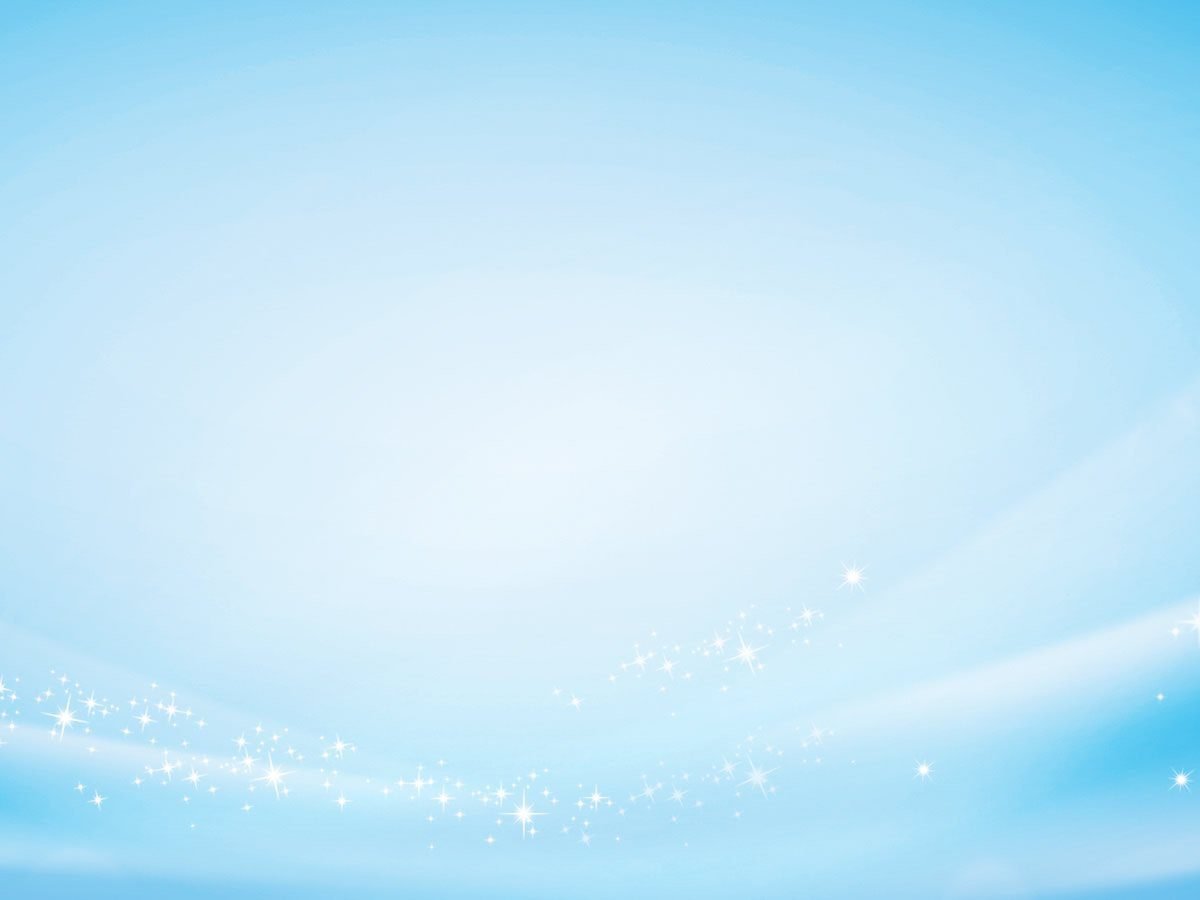 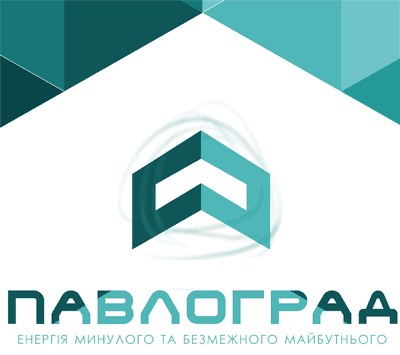 3
Структура  доходів загального фонду бюджету Павлоградської міської територіальної громади за І квартал 2023 року
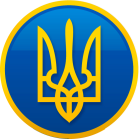 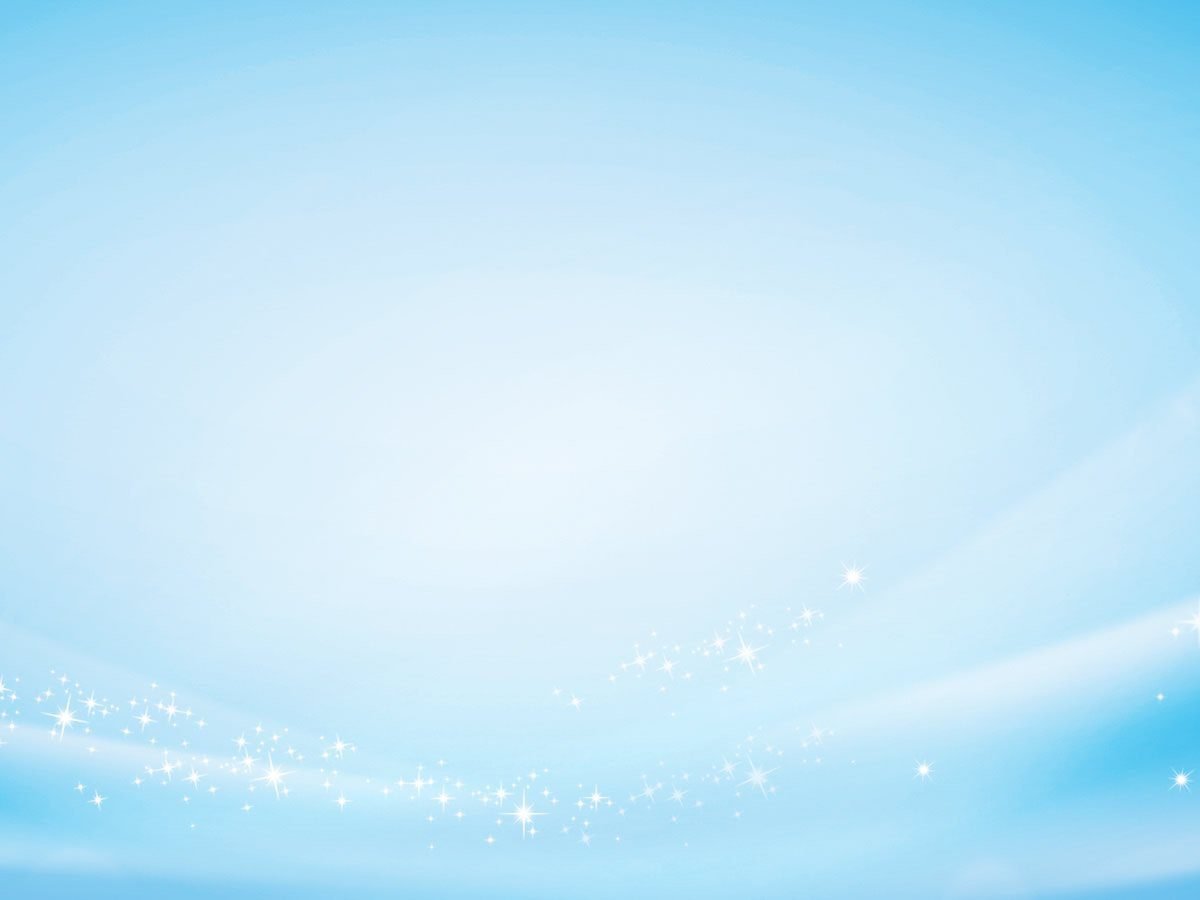 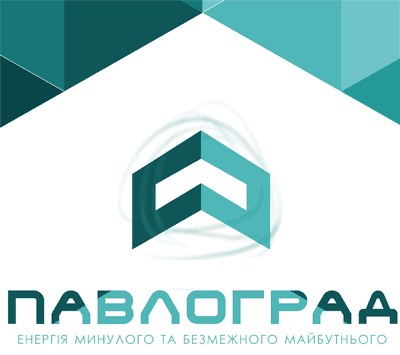 4
Виконання планових показників власних доходів загального фонду бюджету Павлоградської міської територіальної громади                                    за І квартал 2023 року
млн грн
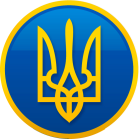 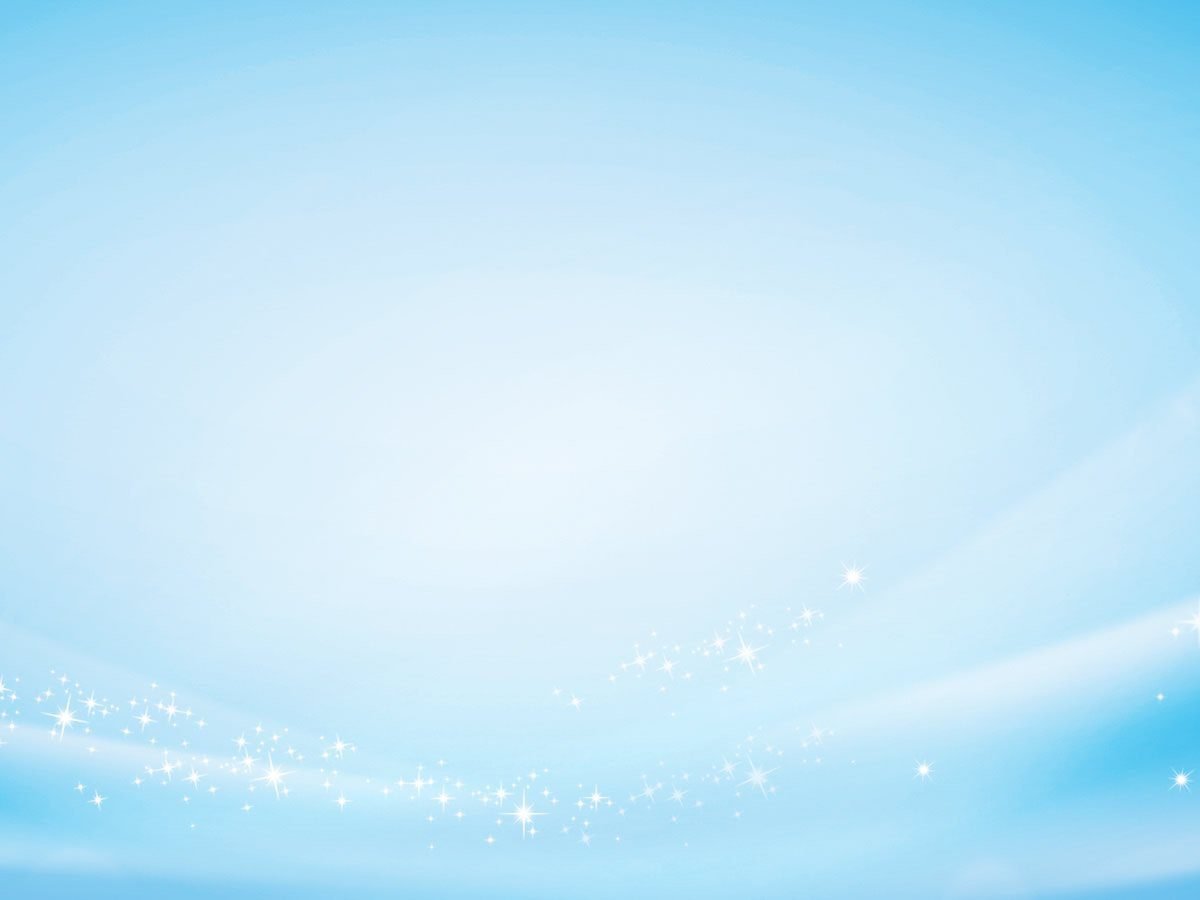 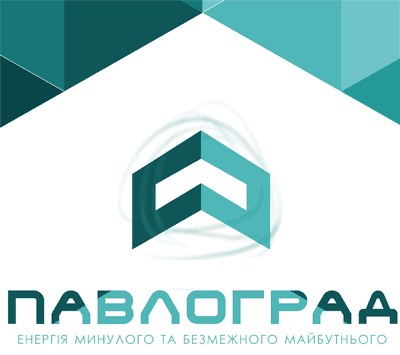 5
Структура власних доходів загального фонду бюджету Павлоградської міської територіальної громади за І квартал 2023 року
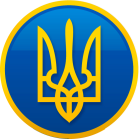 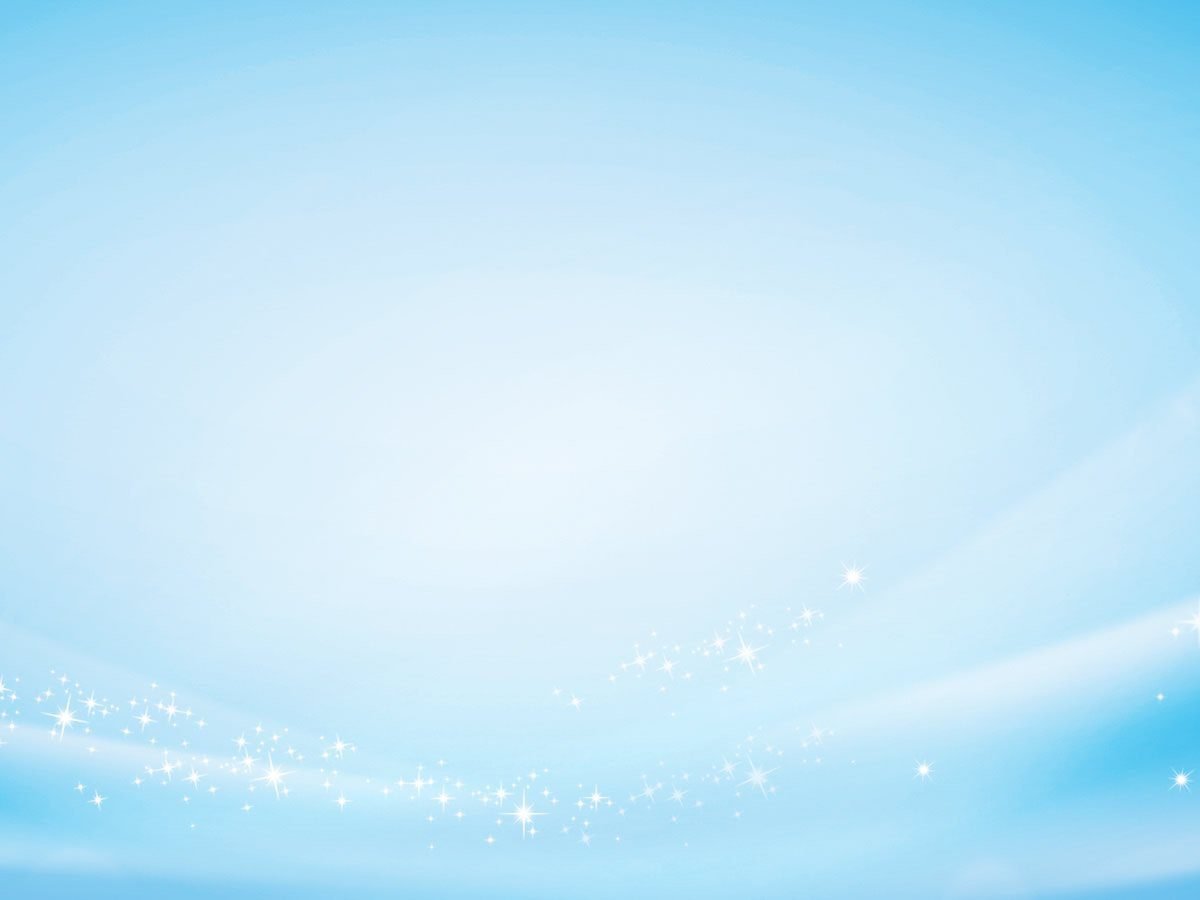 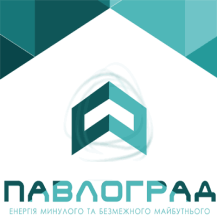 Підприємства, які збільшили (зменшили) перахування податку на доходи фізичних осіб                                                  в  бюджет Павлоградської міської територіальної громади за І квартал 2023 року                                                                    в порівнянні з І кварталом 2022 року
6
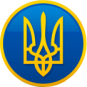 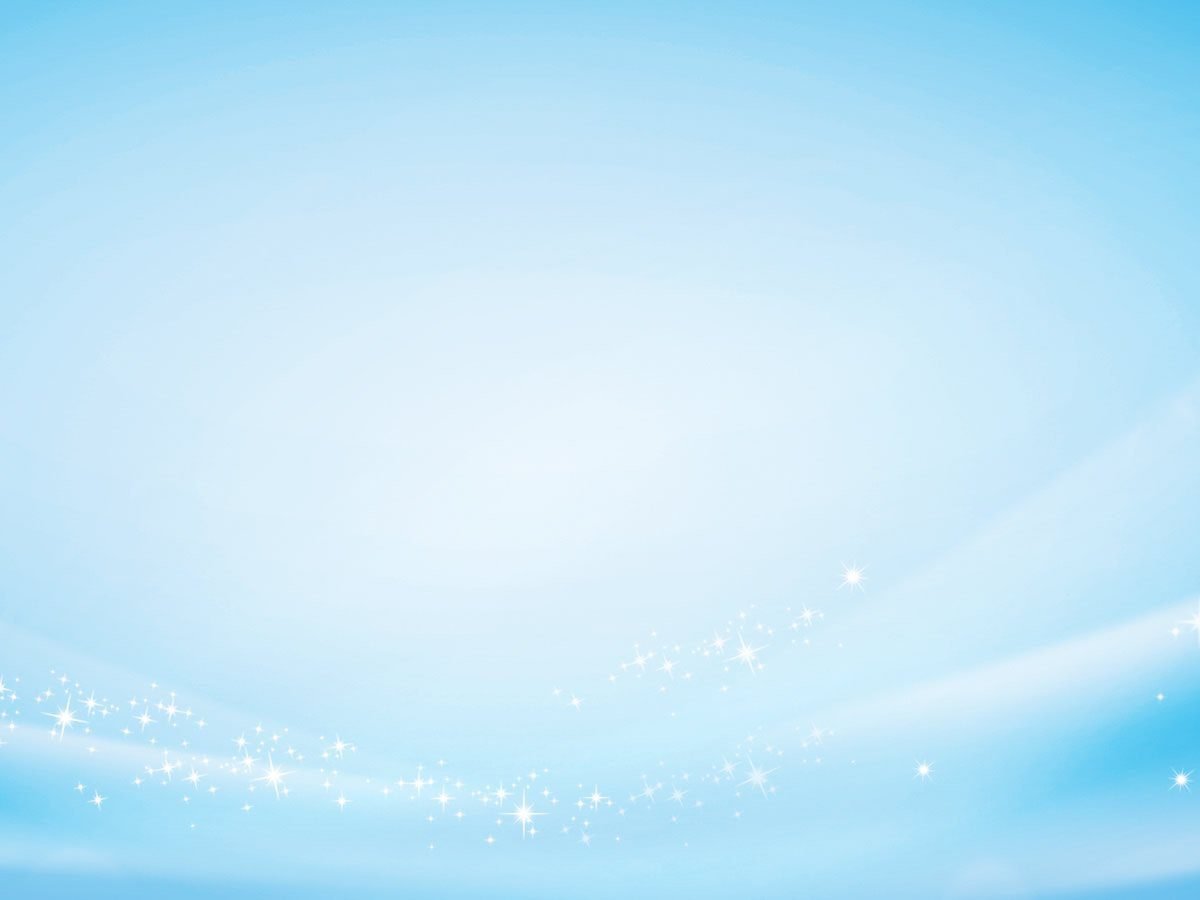 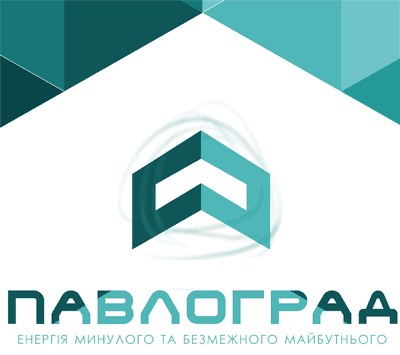 7
Структура місцевих податків загального фонду бюджету Павлоградської міської територіальної громади за І квартал 2023 року
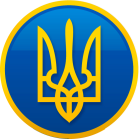 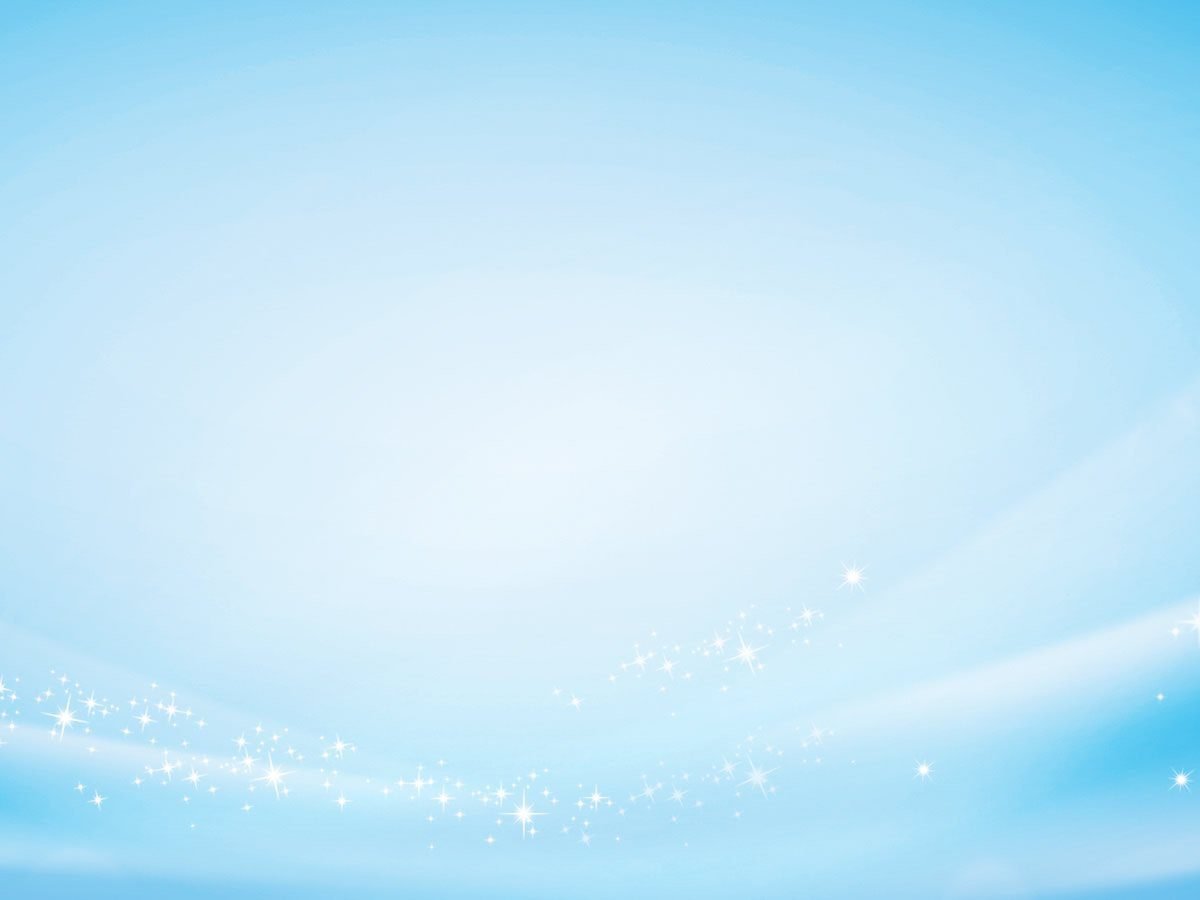 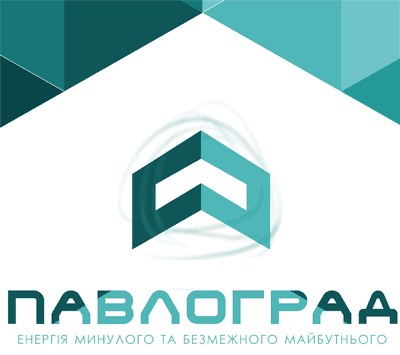 Структура доходів спеціального фонду бюджету Павлоградської міської територіальної громади за І квартал 2023 року
8
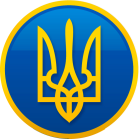 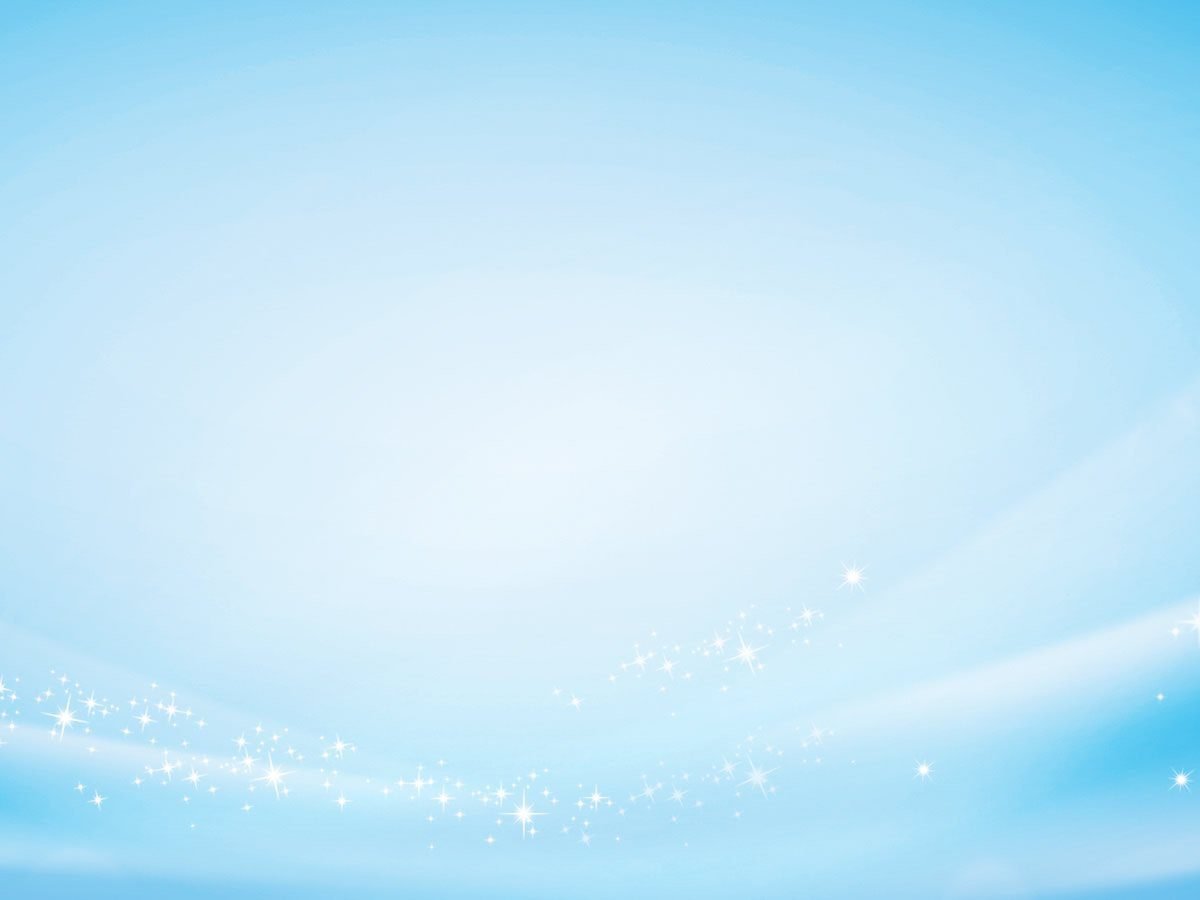 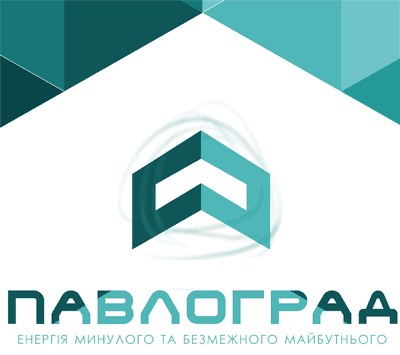 9
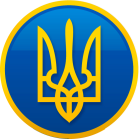 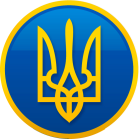 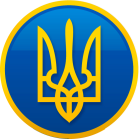 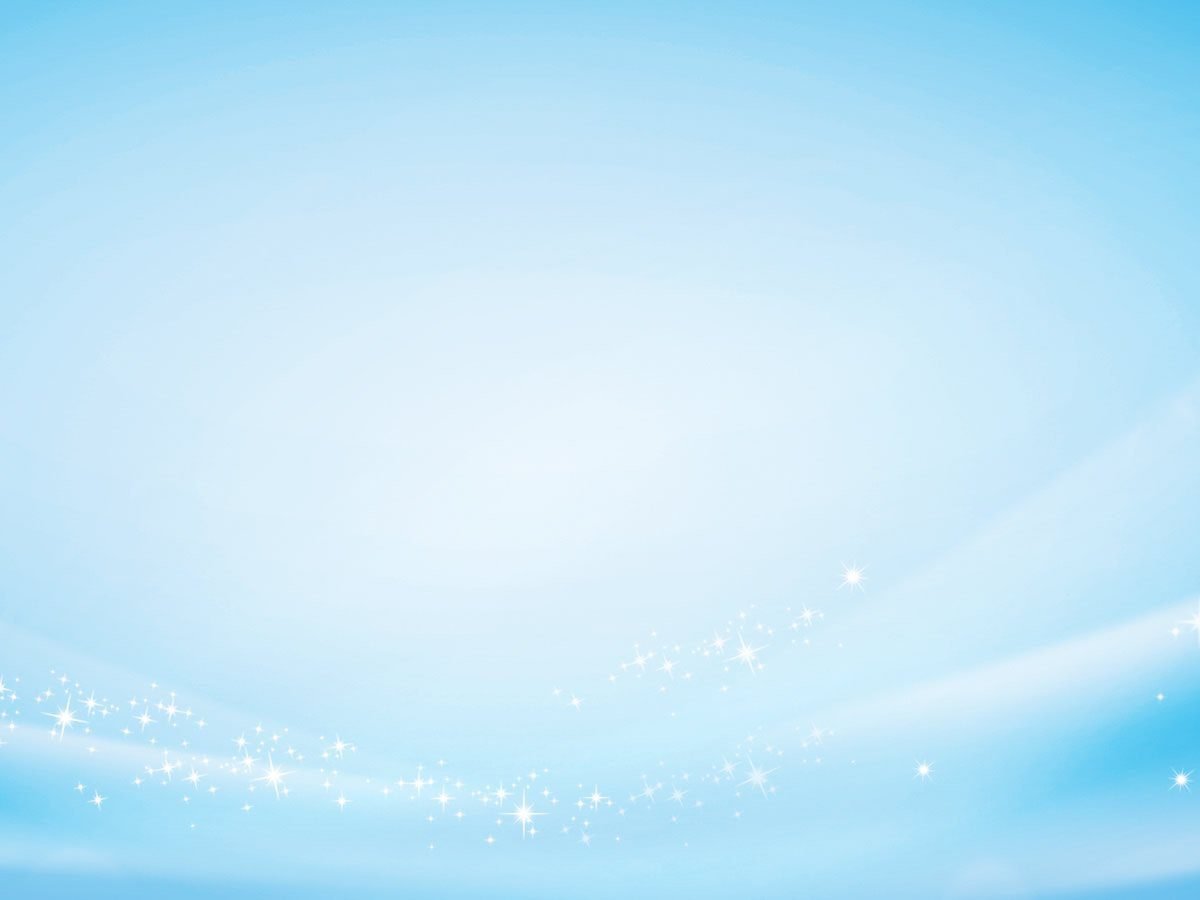 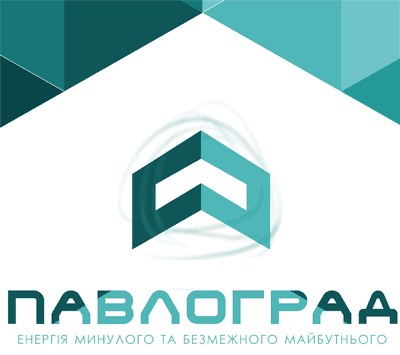 Підприємства, які мають заборгованість по платежам в бюджет Павлоградської міської територіальної громади
10
тис. грн
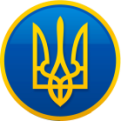 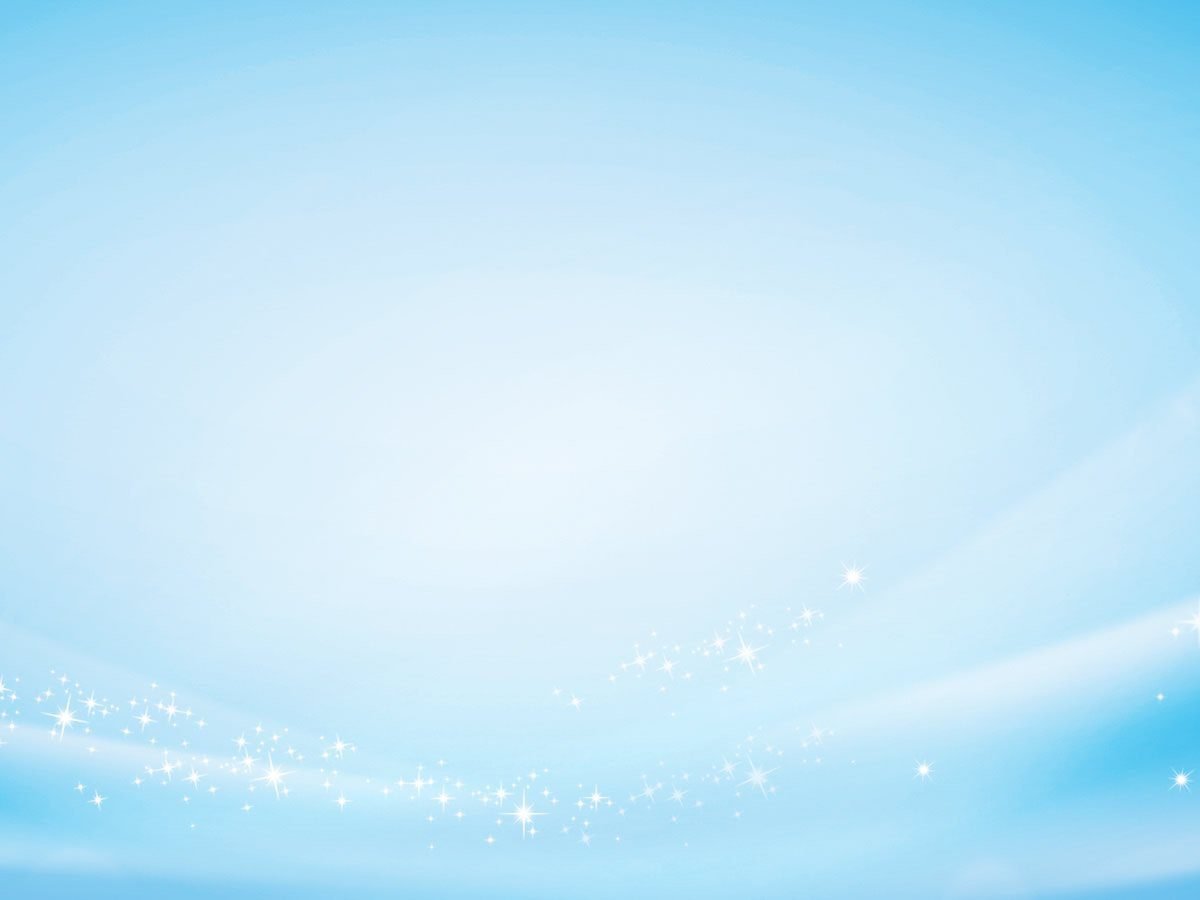 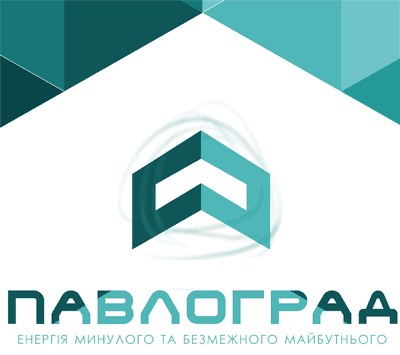 11
Виконання видаткової частини  бюджету Павлоградської міської територіальної громади за І квартал 2023 року в порівнянні з аналогічним періодом минулого року
Видатки ПМТГ  всього:

  І квартал 2022 року  - 459289,9 
І квартал 2023 року – 486038,2
____________________________
                                            +26748,3
-17212,2
91,6%
+43960,5
117,3%
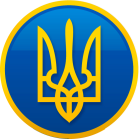 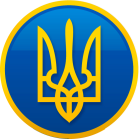 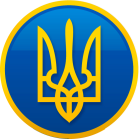 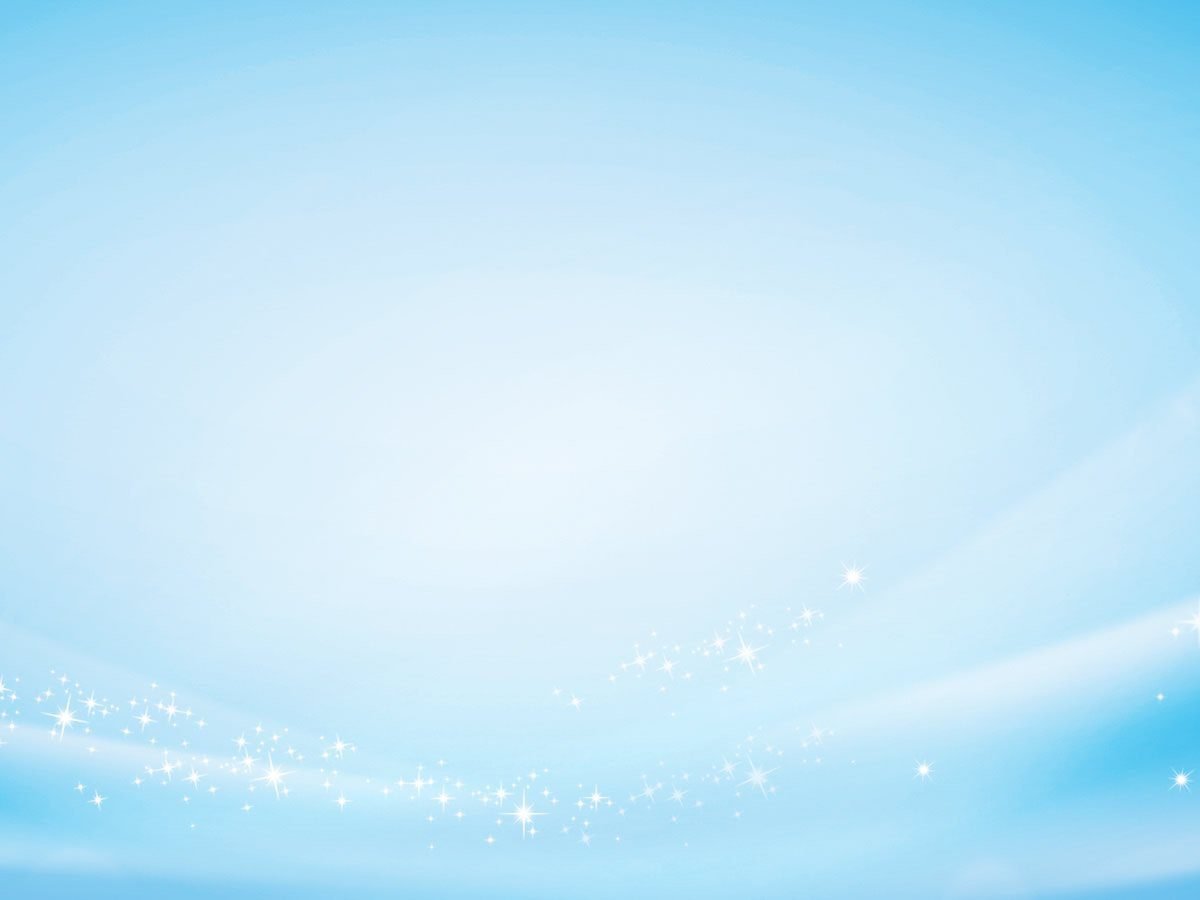 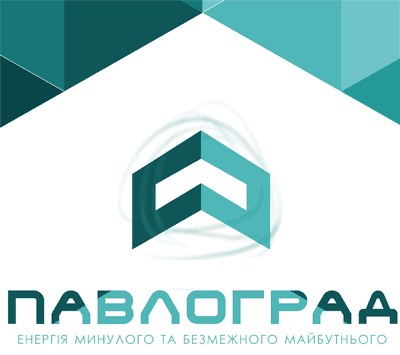 Структура видатків загального фонду бюджету Павлоградської міської територіальної громади за І квартал 2023 року  (у розрізі галузей)
12
тис.грн
Всього:
186 898,2 тис. грн
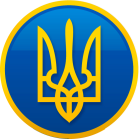 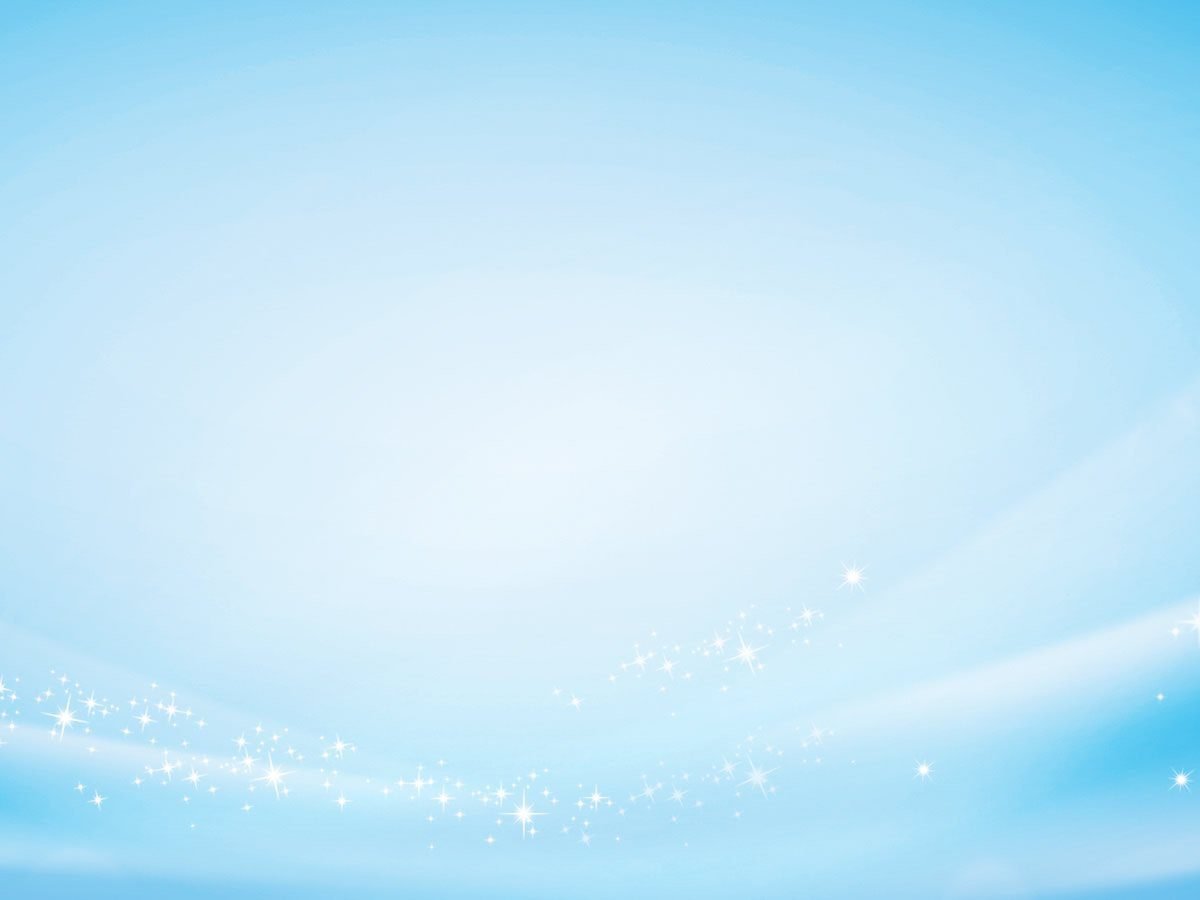 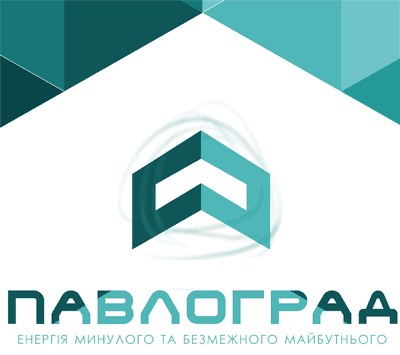 Структура видатків загального фонду бюджету
Павлоградської міської територіальної громади за І квартал 2023 року
за економічною класифікацією бюджету
13
тис. грн
Всього: 
186898,2 тис. грн
Соціально захищені видатки – 80,8% (151104,5 тис. грн)
Інші видатки – 2,2%  (3956,1 тис. грн)
Трансферти підприємствам – 17% (31801,6тис. грн)
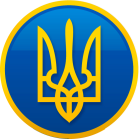 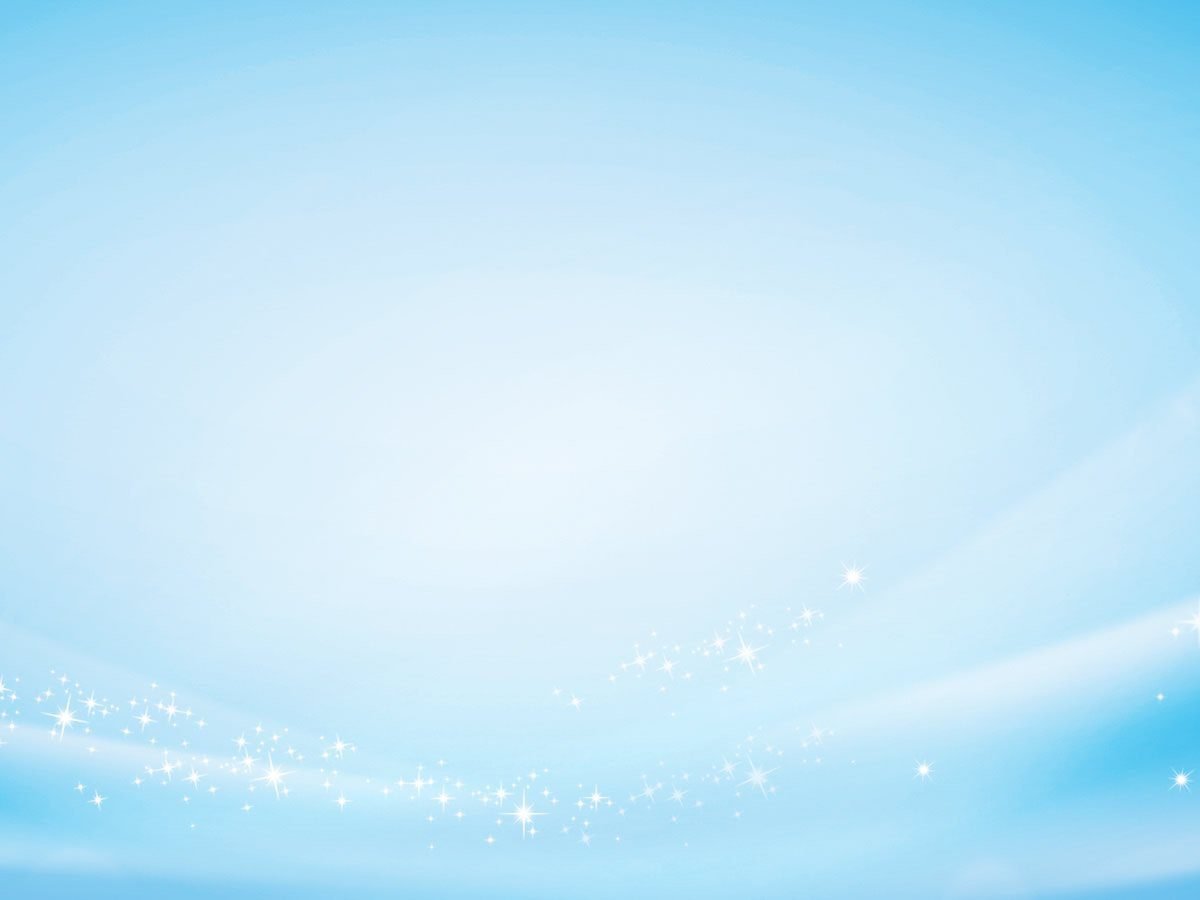 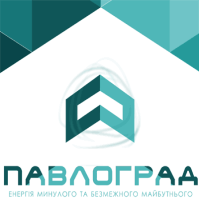 14
ОСВІТА
ВСЬОГО – 102368,6 тис. грн,
в т.ч. на програму «Розвиток освіти в м. Павлограді на 2021-2023 роки» 
І квартал 2023 року - 388 тис. грн
267 
тис. грн
Стимулювання педпрацівників за особливі досягнення в навчанні та вихованні дітей
Придбання засобів індивідуального захисту, які спрямовані на запобігання гострої респіраторної хвороби COVID-19
2,6
 тис. грн
Тренінги з вивчення англійської мови для дорослих та дітей дошкільного віку разом з батьками
118,4тис. грн
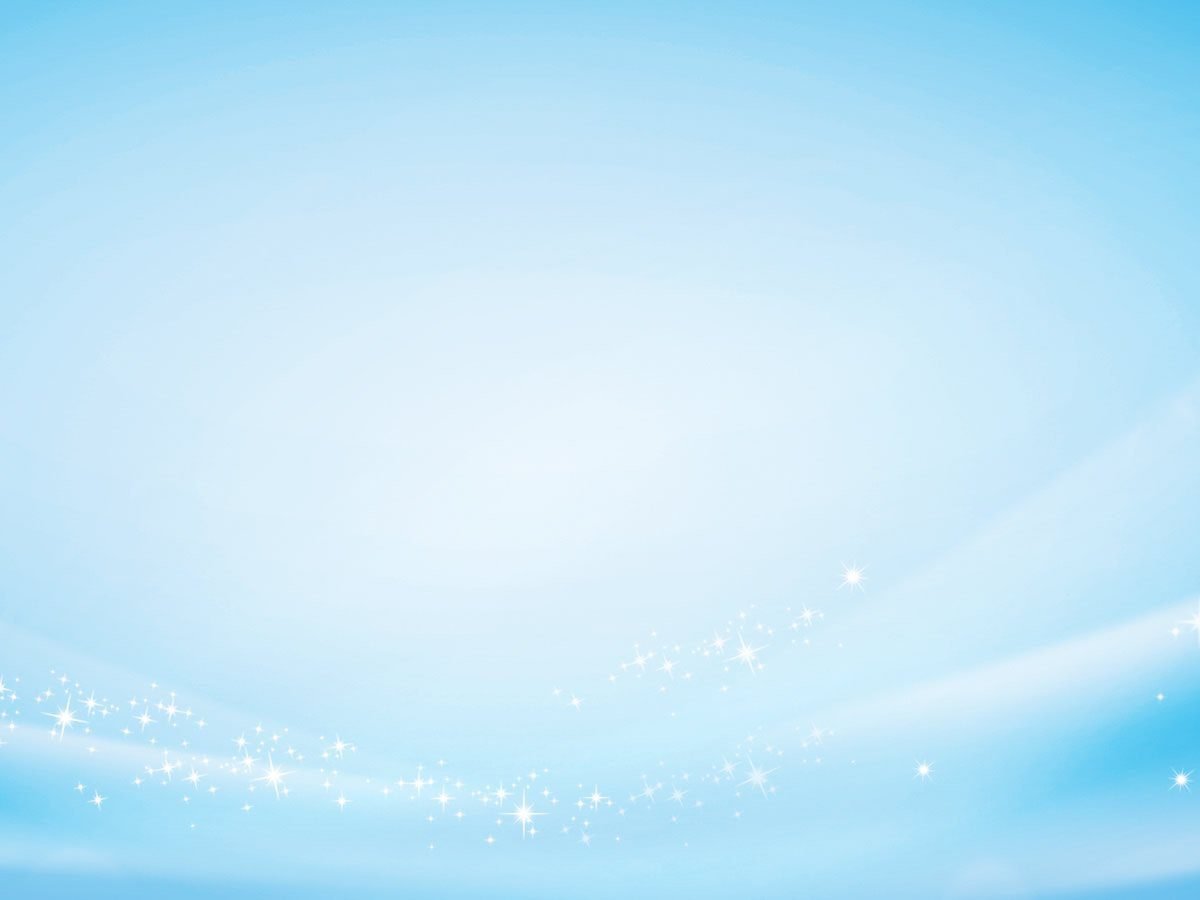 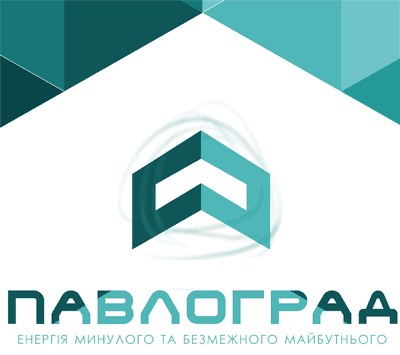 15
1016,7
8621,4
212,4
715
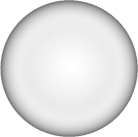 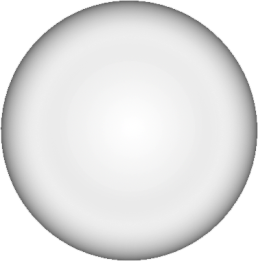 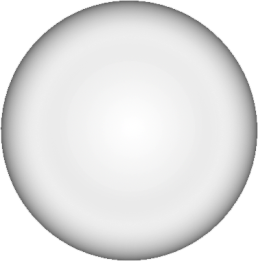 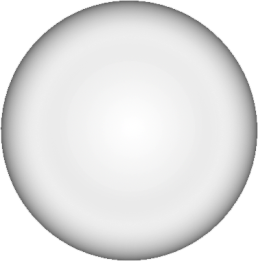 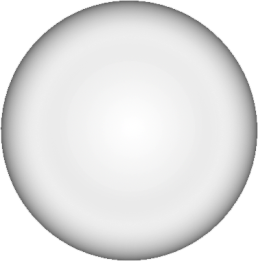 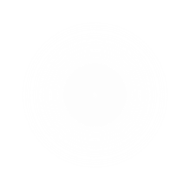 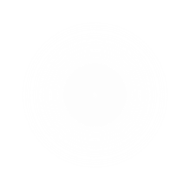 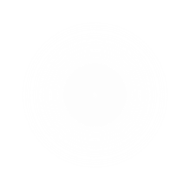 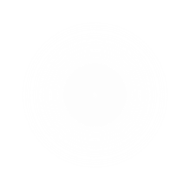 ОХОРОНА ЗДОРОВ’Я
І квартал 2023 року
Фінансова підтримка комунальних  закладів охорони здоров’я та  оплата комунальних послуг і енергоносіїв
"Здоров`я павлоградців на 2023-2025 роки" 10565,5 
тис. грн
Відшкодування пільгових пенсій медичним працівникам
Оплата медичних послуг населенню понад обсяги, що передбачені програмою державних гарантій медичного обслуговування населення
Придбання туберкуліну, продуктових наборів для хворих на туберкульоз під час амбулаторного лікування, молочних сумішей для дітей  народжених від ВІЛ-інфікованих матерів, відшкодування лікарських засобів по пільговим рецептам, придбання реактивів і предметів медичного призначення, тощо
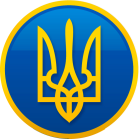 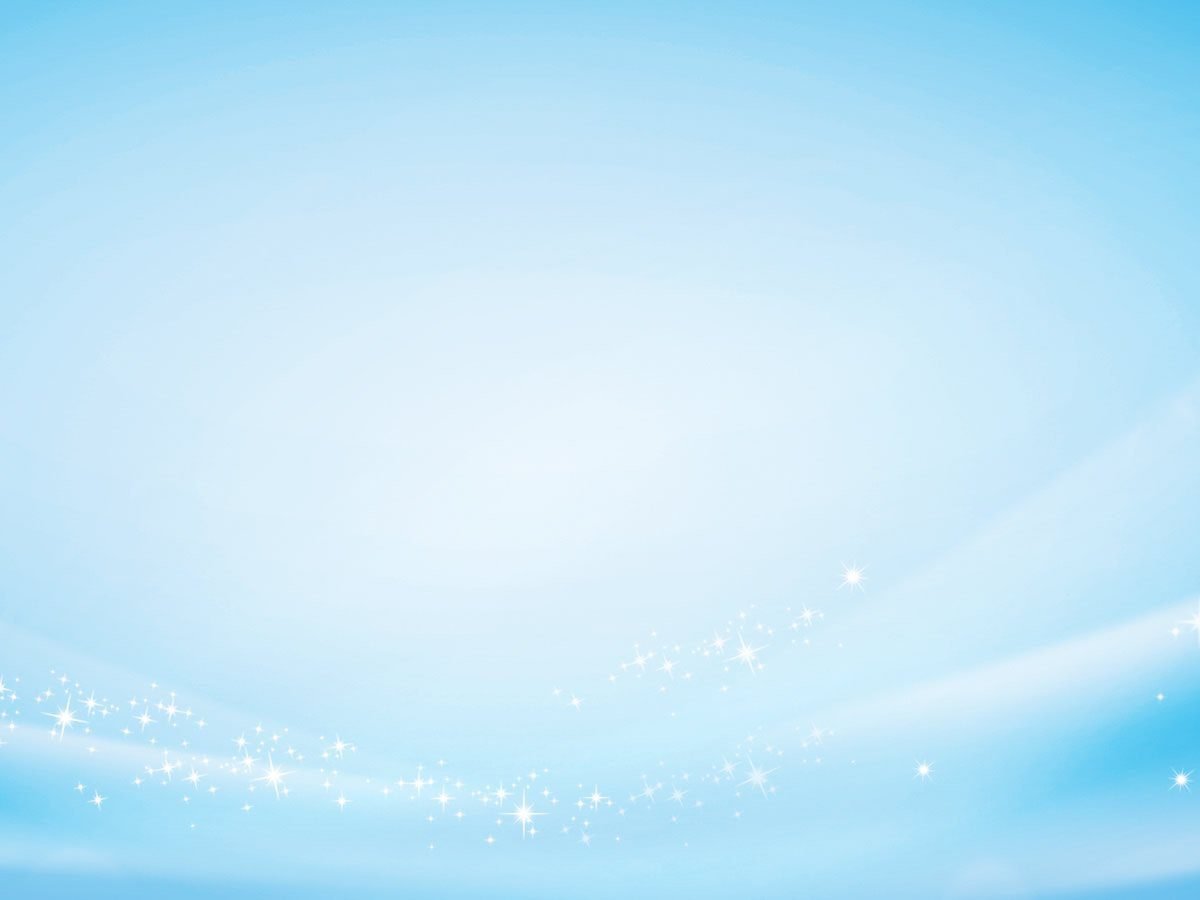 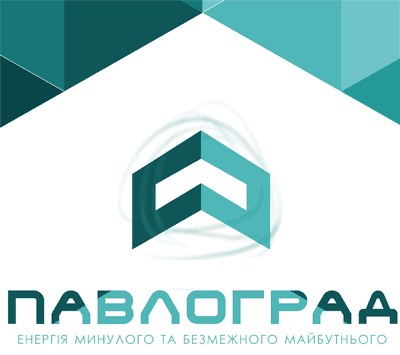 ФІЗИЧНА КУЛЬТУРА І СПОРТ
І квартал 2023 року
16
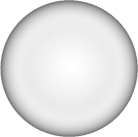 15,6 
тис.грн
3077,6 
тис.грн
1459,2 
тис.грн
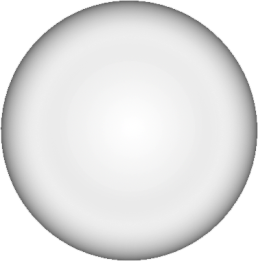 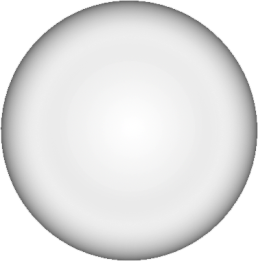 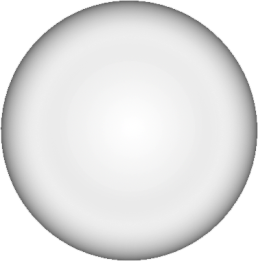 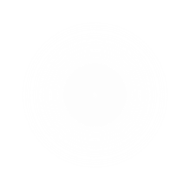 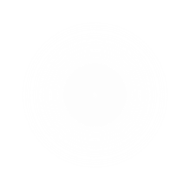 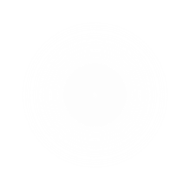 ПНЗ «Дитячо-юнацька спортивна школа»
Утримання спортивних закладів, проведення спортивних 
і молодіжних заходів  - 4544,6 тис. грн
Реалізація спортивних програм і молодіжних заходів
КБУ «ФСК ім. В.М.Шкуренко»
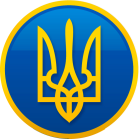 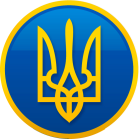 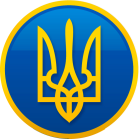 СОЦІАЛЬНЕ ЗАБЕЗПЕЧЕННЯ 
І квартал 2023 року
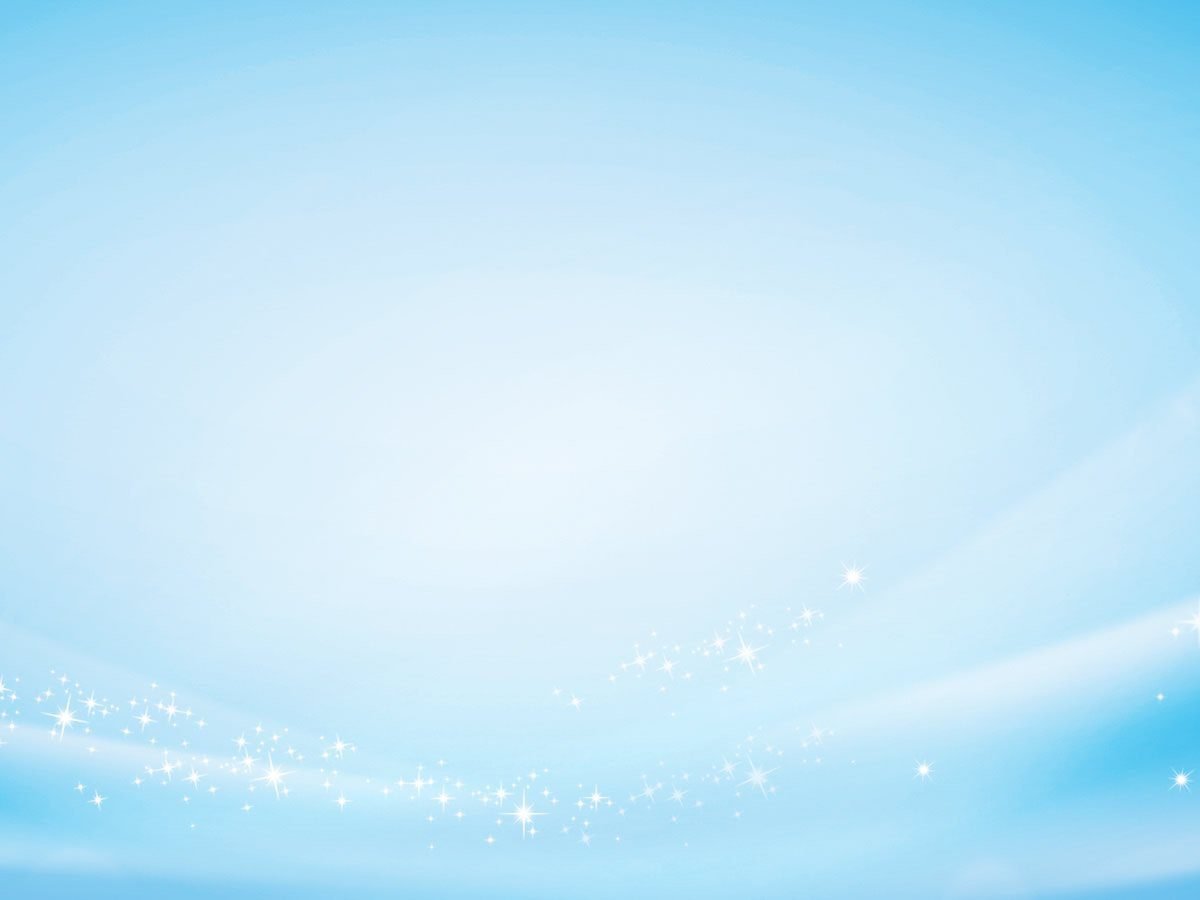 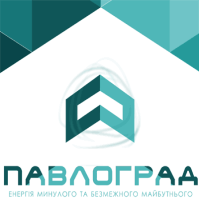 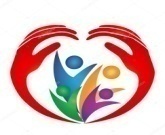 17
ВСЬОГО – 21752,4 тис.грн,
у т. ч. на програму «Соціальний захист окремих категорій населення» –16796,9 тис. грн
Територіального центру
2712,9 тис. грн
Центру соціальних служб
313,7 тис. грн
УТРИМАННЯ:
Центру соціальної підтримки дітей «Моя родина»
1706,6 тис. грн
Центру надання соціально-психологічних послуг
222,3 тис. грн
Виплати матеріальної допомоги громадянам міста (вирішення соціально-побутових проблем, лікування, тощо)
476,0 тис.грн
Надання компенсації фізичним особам, які надають соціальні послуги громадянам похилого віку, особам з інвалідністю, дітям з інвалідністю
498,5 тис. грн
Надання пільг населенню (компенсація витрат на автомобільне паливо, оплату послуг зв’язку,
компенсаційні виплати за пільговий проїзд автомобільним та залізничним транспортом, 
пільгове медичне обслуговування осіб, які постраждали внаслідок Чорнобильської катастрофи)
2203,1 тис. грн
Надання адресної матеріальної допомоги, постраждалим внаслідок ракетного удару (у т.ч. з обласного  бюджету – 4585)
9755,9 тис. грн
Надання одноразової матеріальної допомоги членам сімей загиблих в Афганістані
44,0 тис. грн
Надання матеріальної допомоги сім’ям загиблих учасників бойових дій, оплата послуг з поховання та організація поминальних обідів
3509,9 тис. грн
Оплата транспортних послуг з  доставки гуманітарної допомоги
109,2 тис. грн
Фінансова підтримка інститутам громадянського суспільства соціального спрямування 
(ГО «Рада ветеранів»)
36,9 тис. грн
163,4 тис. грн
Оплата комунальних послуг за проживання внутрішньопереміщених осіб
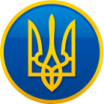 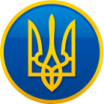 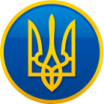 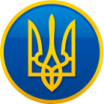 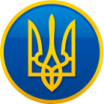 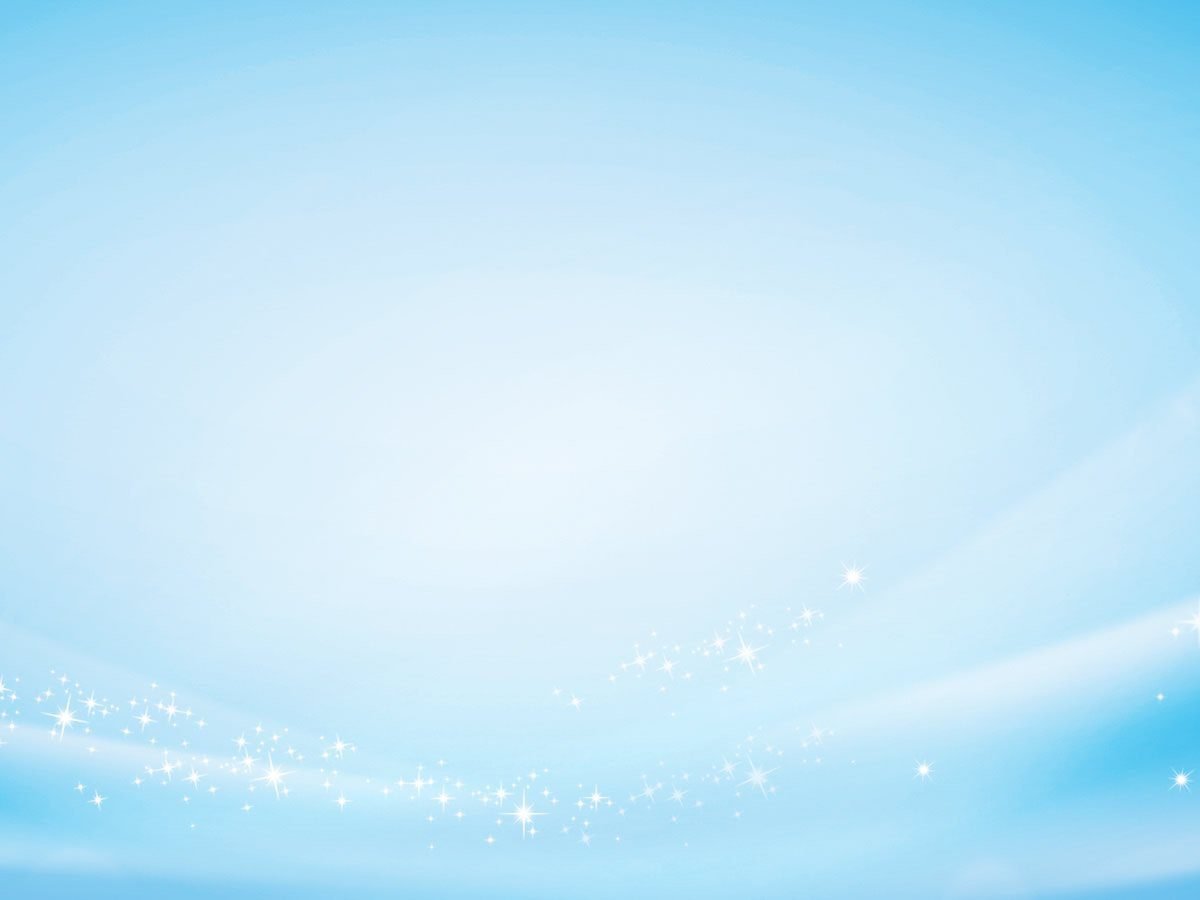 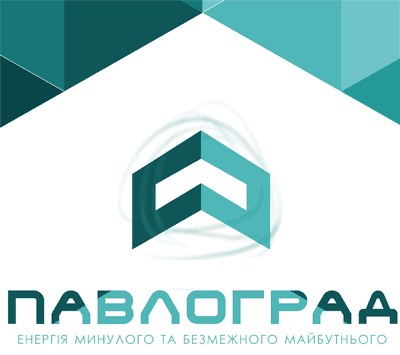 18
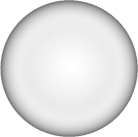 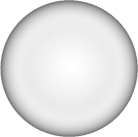 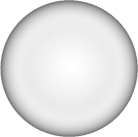 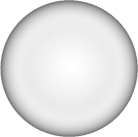 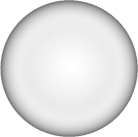 КУЛЬТУРА
І квартал 2023 року
ВСЬОГО 
5984,6 
тис. грн
Проведення культурно-мистецьких заходів, фестивалів, конкурсів, ярмарок, марафонів, державних свят
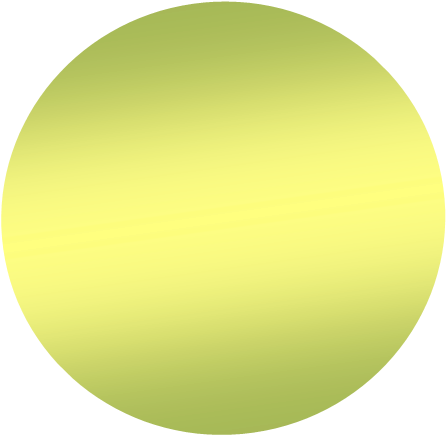 40,5
 тис.грн
«Соціальний захист 
окремих категорій населення» 
 22710,4 
тис. грн
“Розвиток культури та
 збереження об’єктів 
культурної спадщини
 м. Павлоград”
1041,6
 тис.грн
Утримання театру ім.Б.Є. Захави
3466,4 
тис.грн
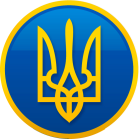 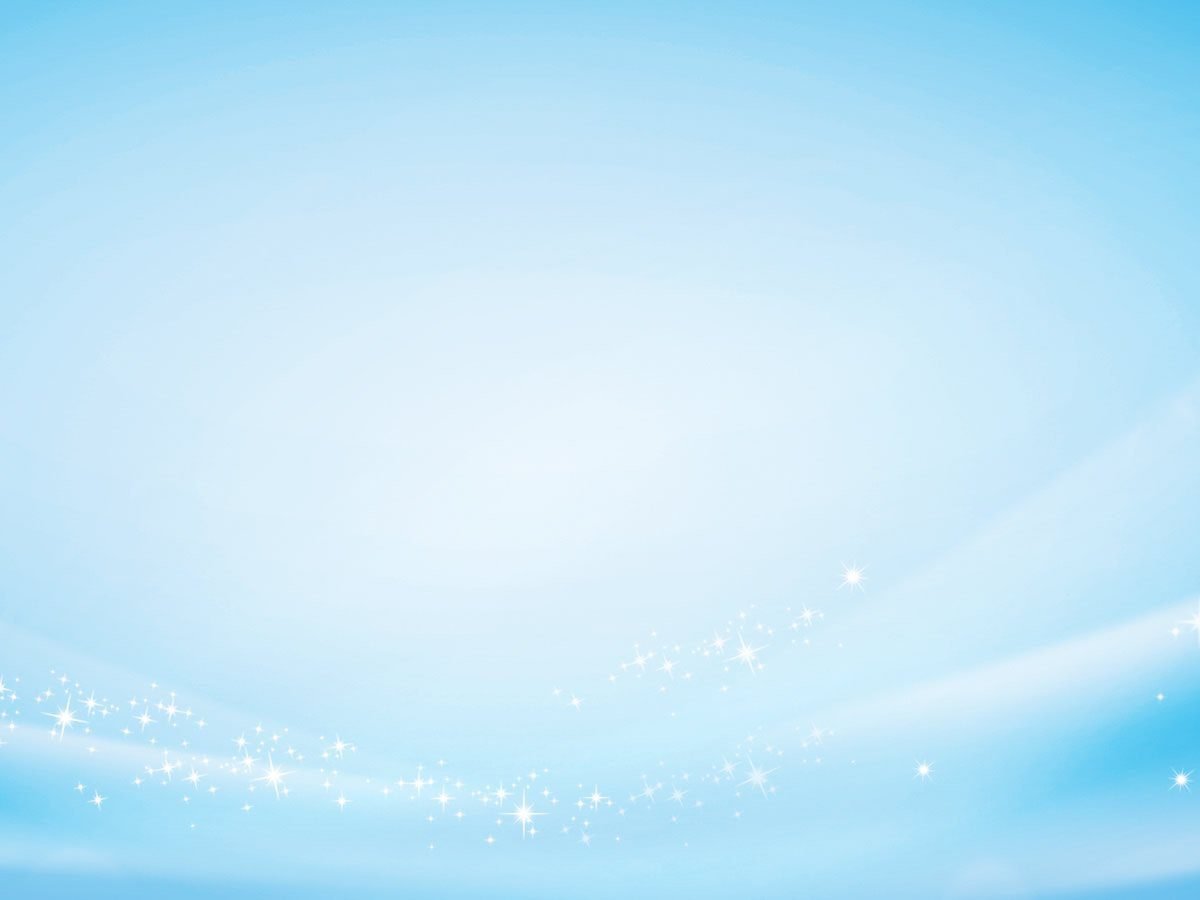 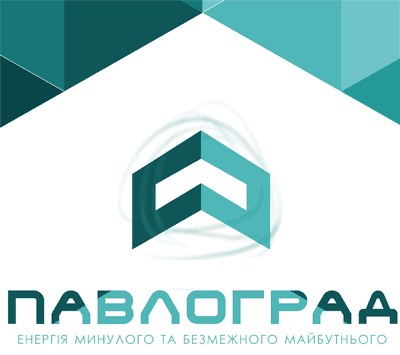 19
Видатки загального фонду бюджету 
на благоустрій міста за І квартал 2023 року
тис. грн
Видатки ЖКГ всього:
 І квартал 2022 р  - 13657,2 тис.грн
 І квартал 2023 р  - 16600 тис. грн
                                +2942,8 тис. грн
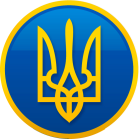 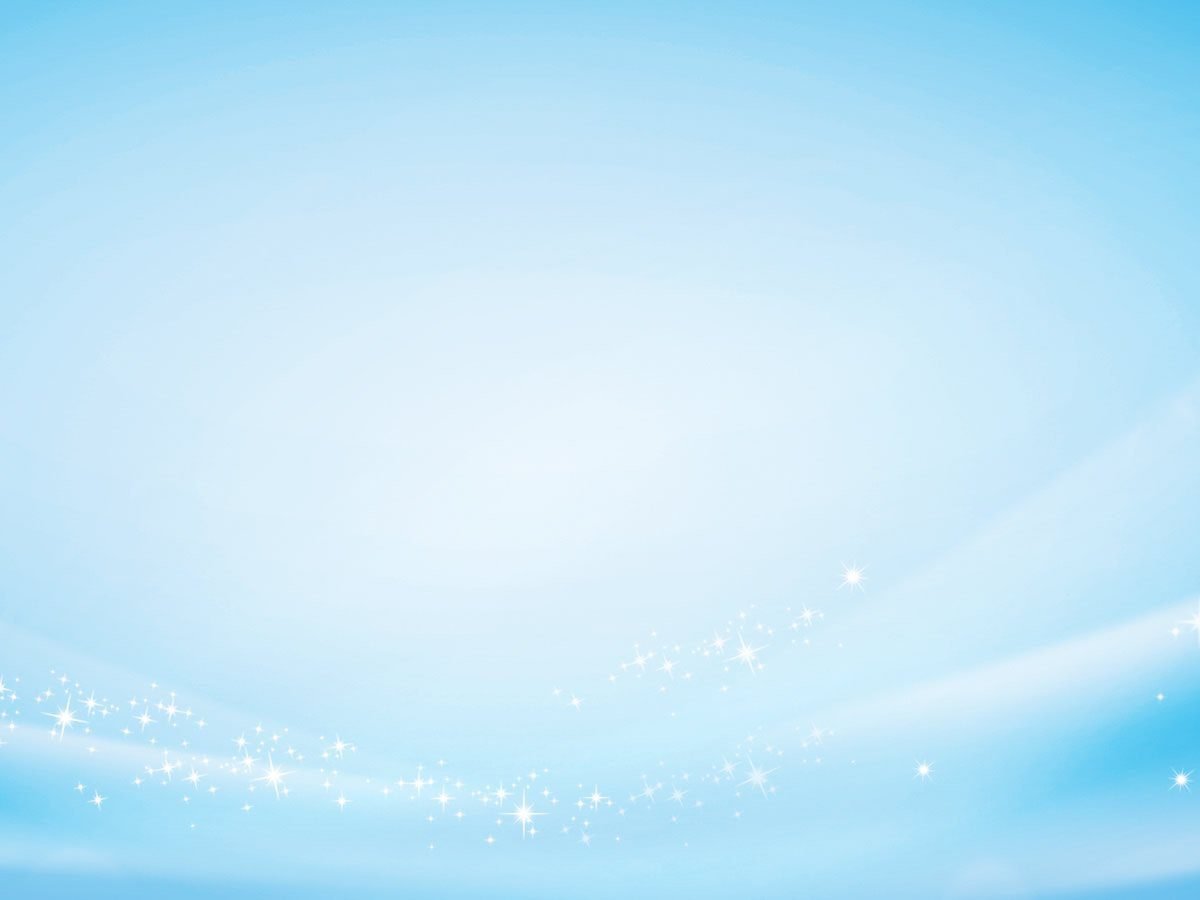 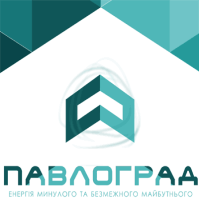 20
Виконання завдань по підвищенню ефективності функціонування системи територіальної оборони міста Павлоград, інших військових формувань ЗСУ
За І квартал 2023 року
ВСЬОГО – 3464,3 тис. грн
Подолання наслідків збройної агресії Російської Федерації на території міста Павлоград
ВСЬОГО – 9920,9 тис. грн, 
у т.ч. за рахунок дотації з обласного бюджету – 4585 тис.грн
надання адресної матеріальної допомоги та будматеріалів особам, які постраждали від ракетного обстрілу
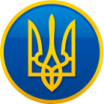 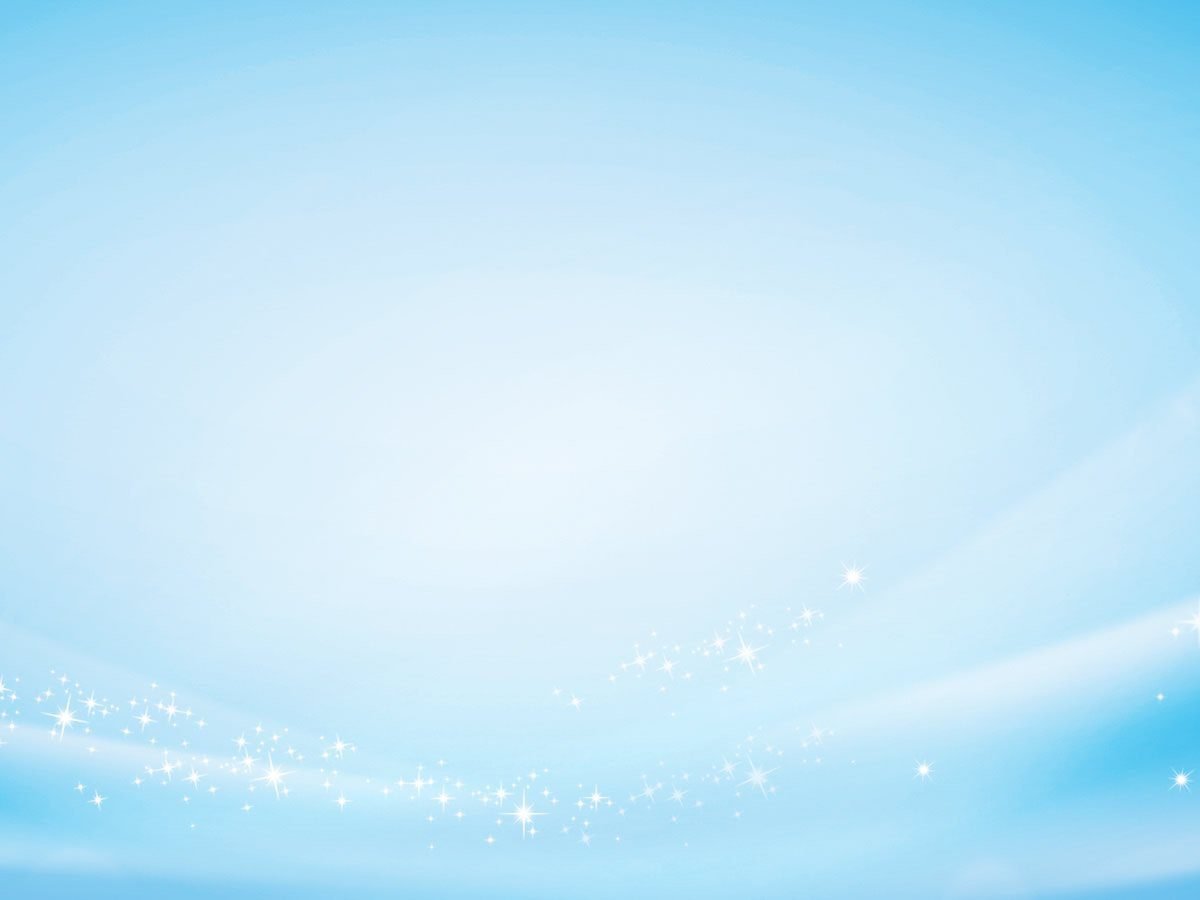 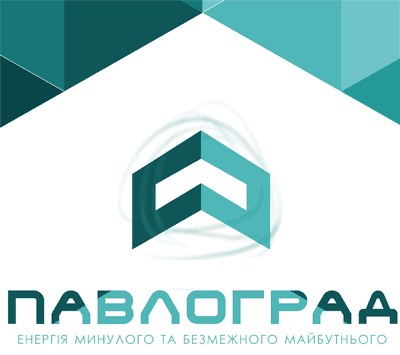 21
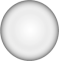 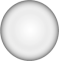 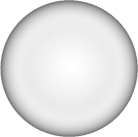 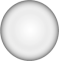 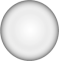 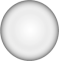 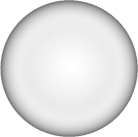 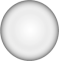 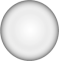 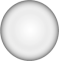 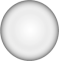 Витрати бюджету розвитку за І квартал 2023 рік
Фінансова підтримка комунальних підприємств 
м. Павлограда на поповнення статутних фондів

1410 тис. грн
КП “Павлоградводоканал ….…………………………………1050 тис. грн
КП  “Павлограджитлосервіс”………………………………..  360    тис. грн
Державне управління…………………………………………86,5   тис.грн
Капітальні видатки установ та підприємств

3116,5 тис.грн
Шефська допомога 
військовим формуванням 
збройних сил України………………………………………2788  тис.грн
Житлово – комунальне господарство………………………..242,2 тис.грн
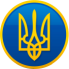 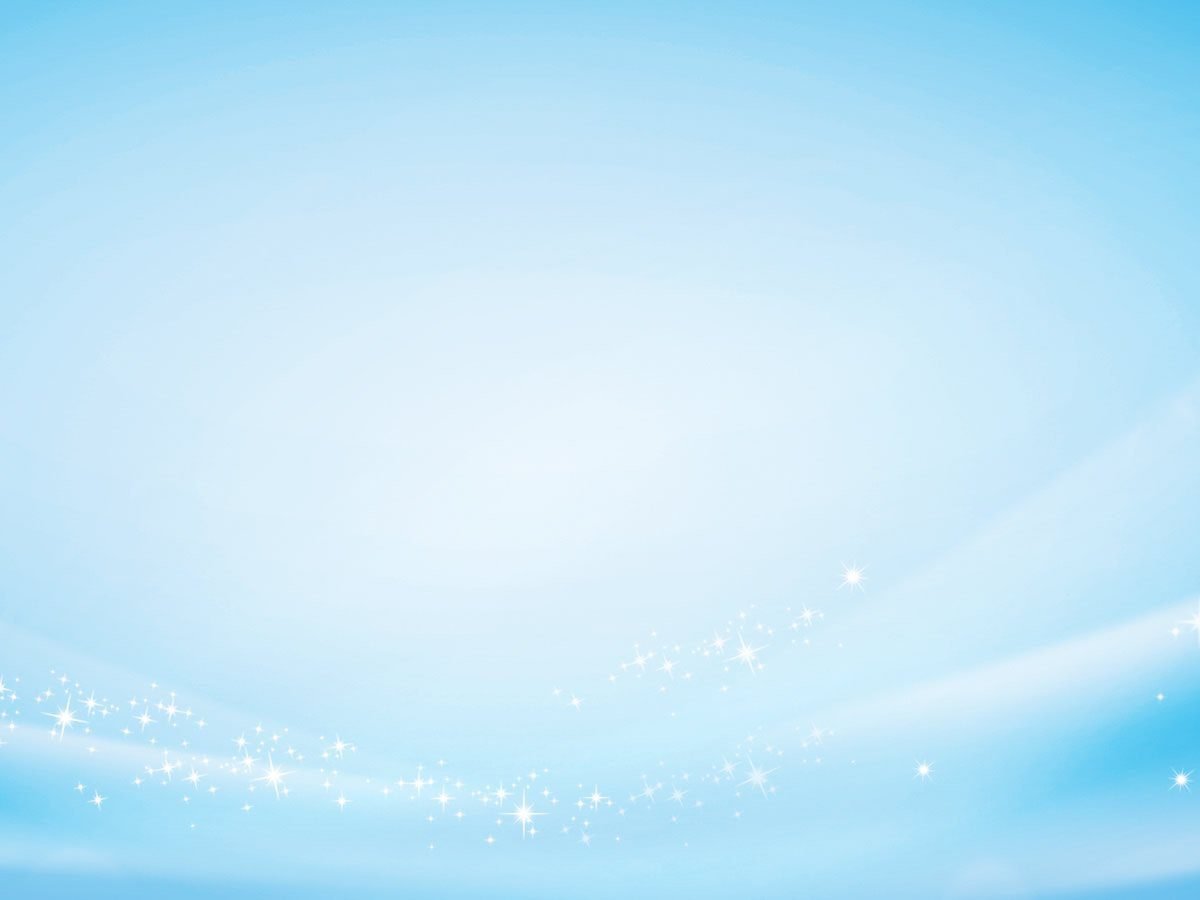 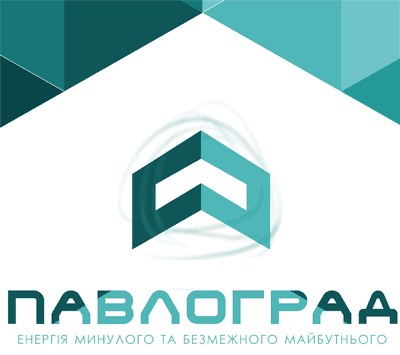 Результати споживання енергоносіїв за І квартал 2023 рік в порівнянні з аналогічним періодом минулого року
22
Обсяг споживання  енергоносіїв бюджетними  установами міста за І квартал 2023 року  в порівнянні з  аналогічним періодом  2022 року зменшився на суму 8 607,2 тис. грн, що пов'язано із запровадженням воєнного стану в Україні у зв’язку з військовою агресією Російської Федерації
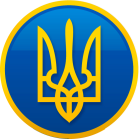 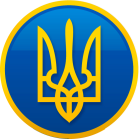 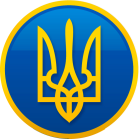 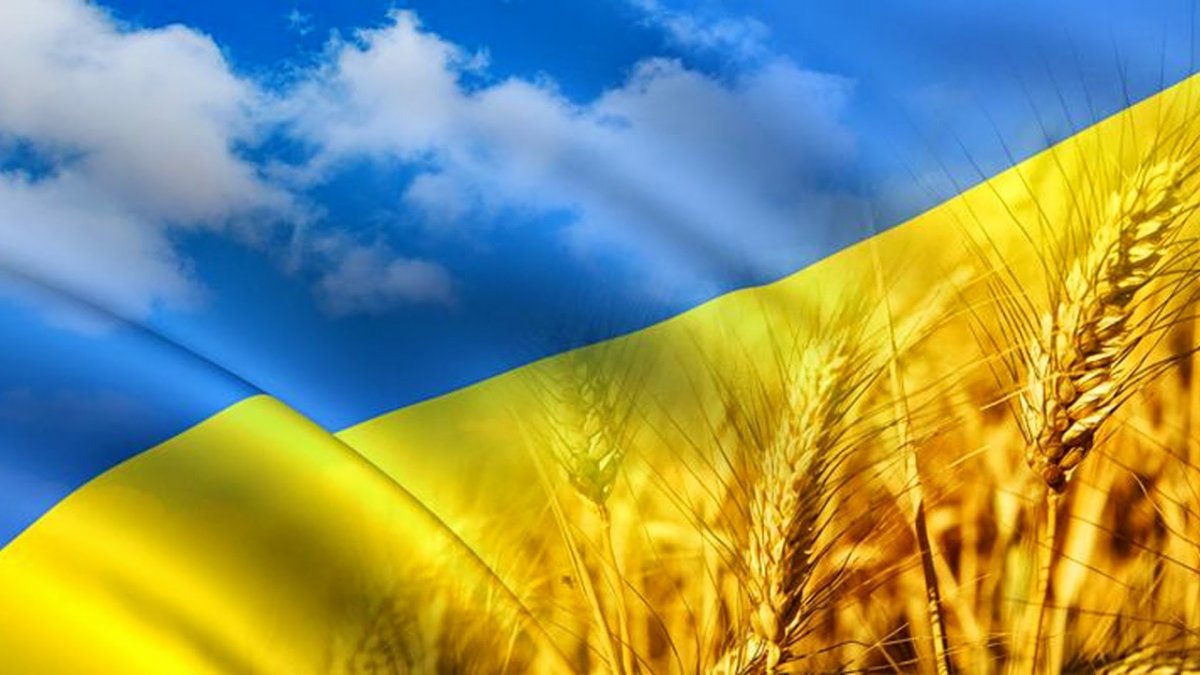 ДЯКУЮ ЗА УВАГУ!
За нашу спільну віру в перемогу над російським агресором!
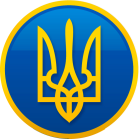